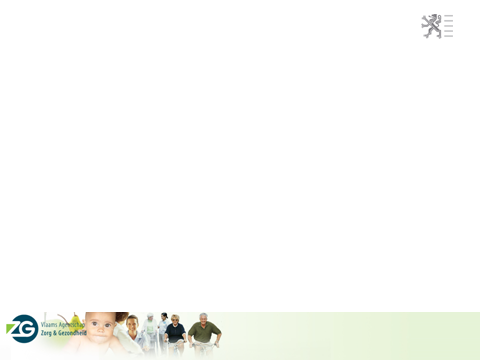 Residential care for the elderly in Flanders

Approximately 80,000 residents
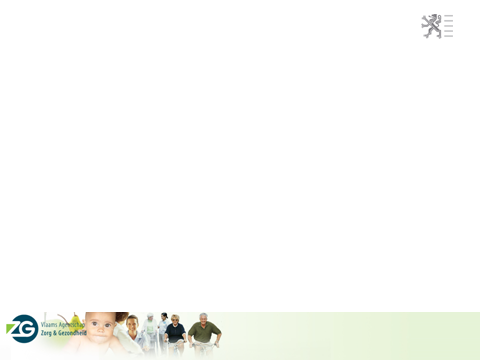 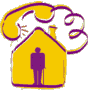 Rusthuis-Infofoon
078/15 25 25
Fax: 02/533 36 05
rusthuisinfofoon@vlaanderen.be
www.rusthuisinfofoon.be
Mission (since 1994):

    Being availiable and easily accessible for questions & complaints
    Providing answers and solutions in a professional and client-friendly way
    Gathering information
    Seeking answers to questions & complaints in the institution first
Accessibility:
    by phone
    by writing
    Fax
    Mail 
    Website www.rusthuisinfofoon.be
Some figures for 2008
Overview of complaints in 2008
Selecting complaints
1. Complaint concerns legislation and can be handled by phone or in writing.
2. A recent inspection report is explicitely positive on the same matter.
3. Complaints of a  subjective nature.
4. Complaints that can no longer be resolved.
5. Complainant wants to mention something but does not want the inspection to investigate yet.
All other complaints
→referred to inspection(± 60%)
Thank you
Questions & remarks